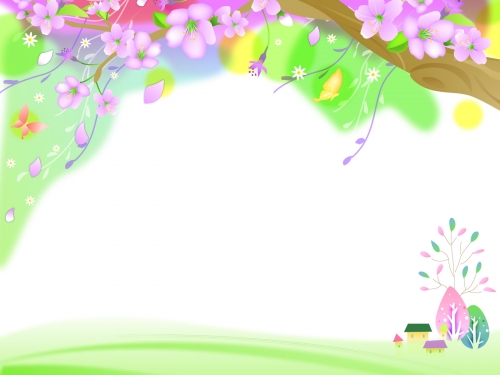 ПРАКТИКУМ                                               для педагогов МАДОУ №47 «Дельфин»
«Игрушки своими руками из бросового материала»

Подготовила: воспитатель Никитина Е.П.
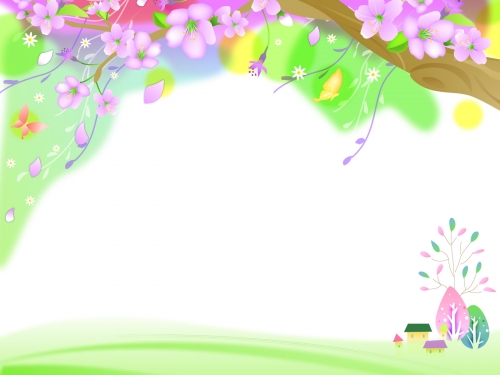 Цель практикума:
выявление и распространение педагогического опыта работы по изготовлению игрушек и поделок из бросового материала
Задачи:
Расширение знаний и умений педагогов в изготовлении прекрасных вещей из бросового материала путем освоения элементарных техник;
   Активизация творческой фантазии педагогов;
Пополнение предметно-развивающей среды новыми пособиями;
   Совершенствование навыков педагогов в работе с нестандартным материалом и оборудованием, их свободное применение в играх и творческой деятельности с детьми
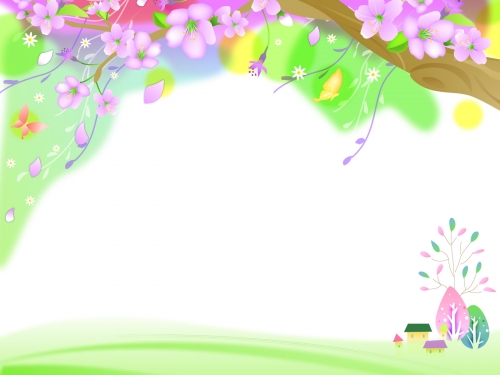 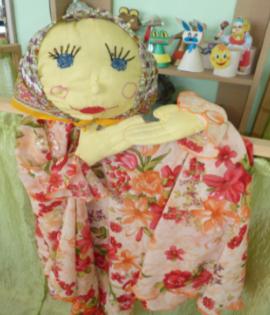 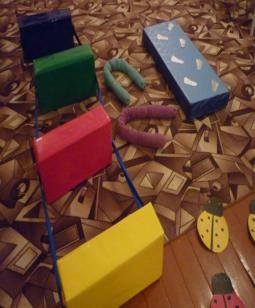 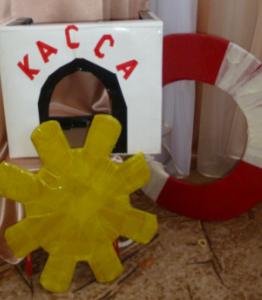 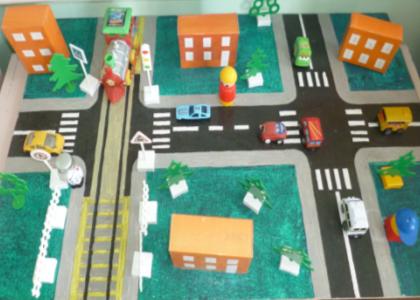 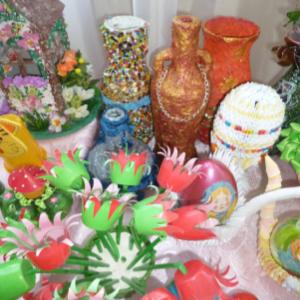 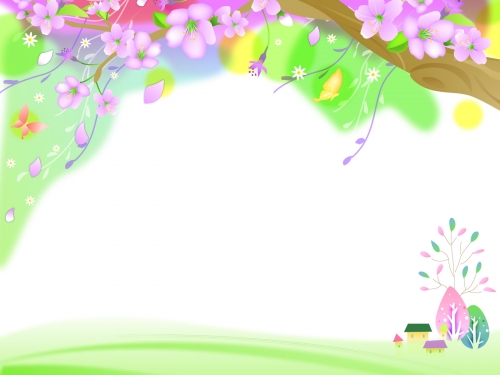 Возрастные особенности работы с бросовым материалом:
-правильно распределять время работы в сочетании с кратковременным отдыхом;
-продумывать тематику предстоящей поделки с учетом имеющихся навыков и умений;
-процесс труда должен вызывать у детей только положительные эмоции,
-ребенок должен быть уверен в помощи педагога, если у него возникают какие-либо трудности с выполнением работы;
-если работа требует сложных манипуляций в подготовительной стадии (проколоть отверстие шилом, необходимо, чтобы это сделал взрослый);
-педагог должен продумывать расположение детей за столами, чтобы они не мешали друг другу и не подвергались риску в работе с ножницами, проволокой.
Требование к бросовому материалу:должен быть-безопасным для детей (не токсичным, не вызывать аллергию);-тщательно промытым и высушенным;-доступным в обработке (вырезаться, протыкаться, склеиваться и т.д.);-не вызывать чувство брезгливости у детей.
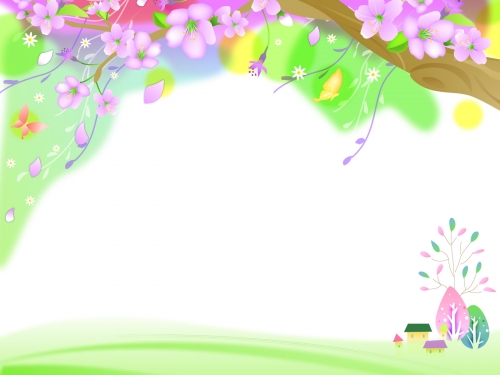 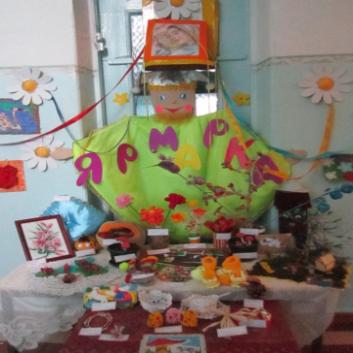 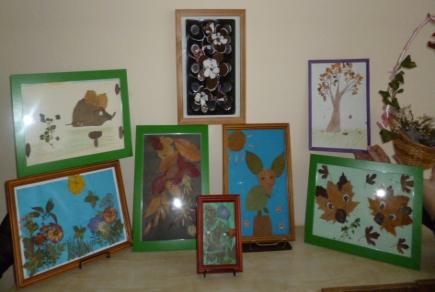 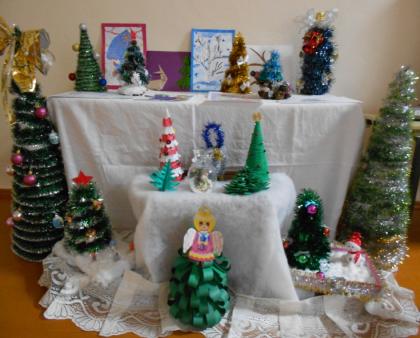 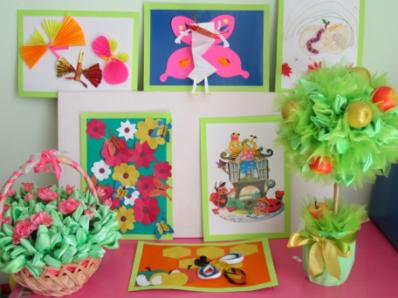 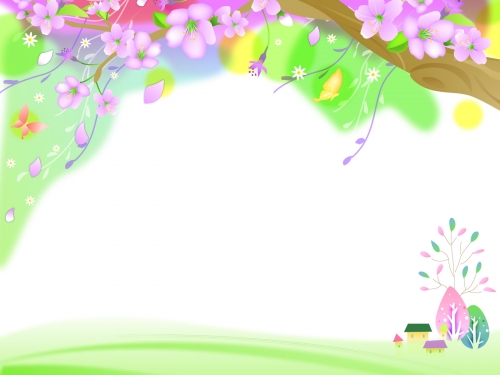 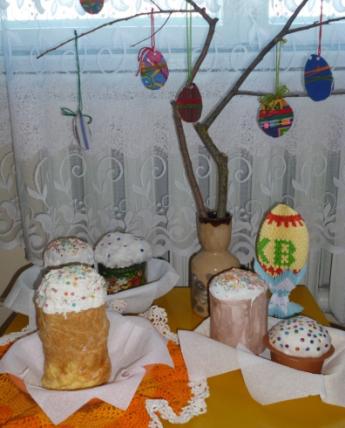 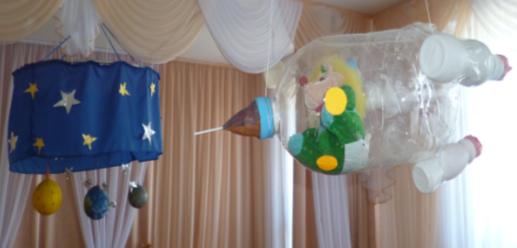 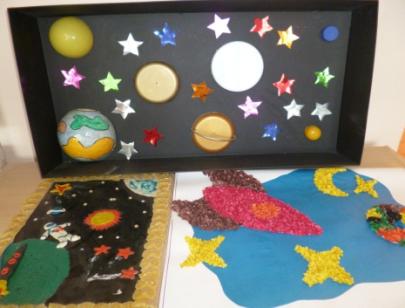 Мы вместе с мамой, с папойПоделки мастерим,Мы ничего не бросим-Ведь всем мы дорожим!
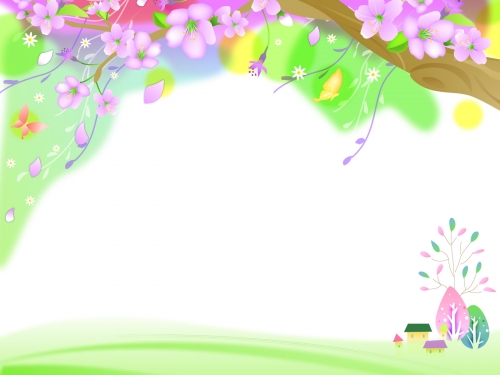 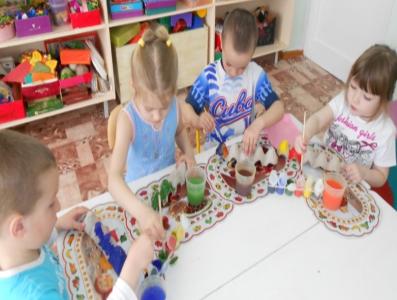 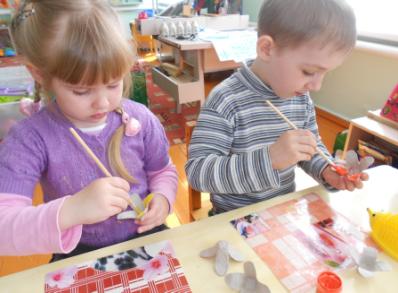 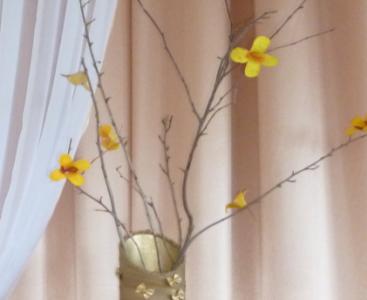 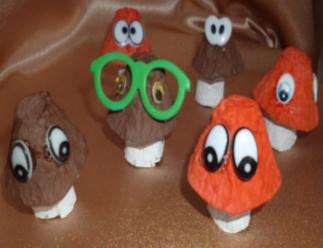 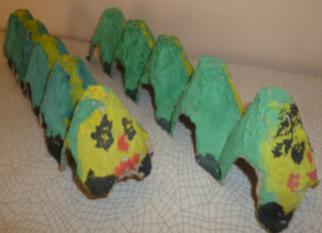 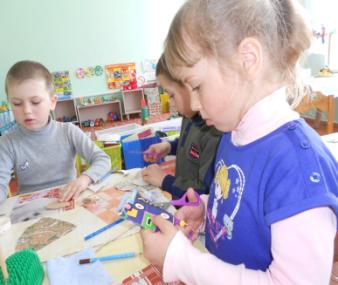 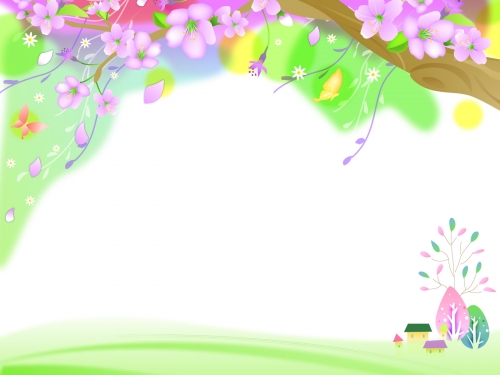 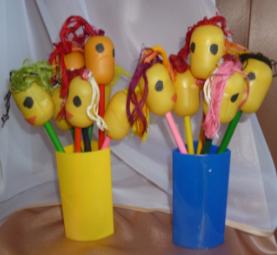 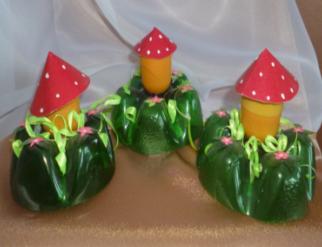 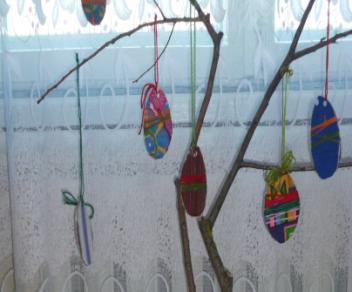 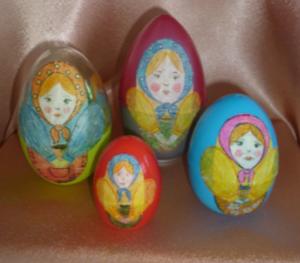 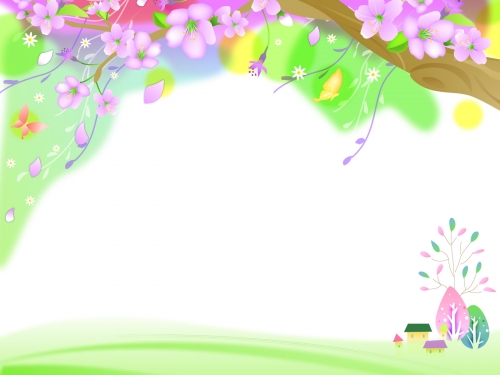 Этапы работы:
1.Вначале перед детьми ставится проблема:
	Определение содержания работы
	Какую игрушку нам необходимо создать для игры 	(обговариваем какой игры);
2. Вовлекаем детей в решение проблемы:
	Как создать игрушку?
	Какой материал будем использовать?
3. На младших группах можно рассмотреть игрушку, а на старших   нарисовать план-схему будущего макета;
4.Отбор необходимого материала;
5.Изготовление игрушки;
6. Результат.
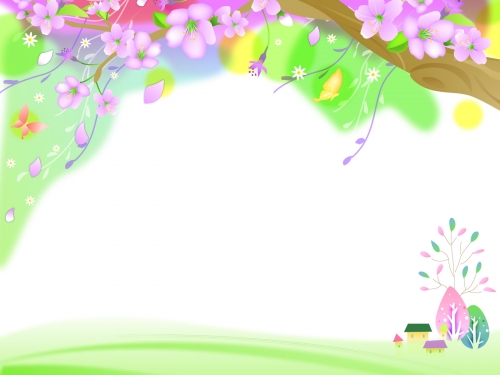 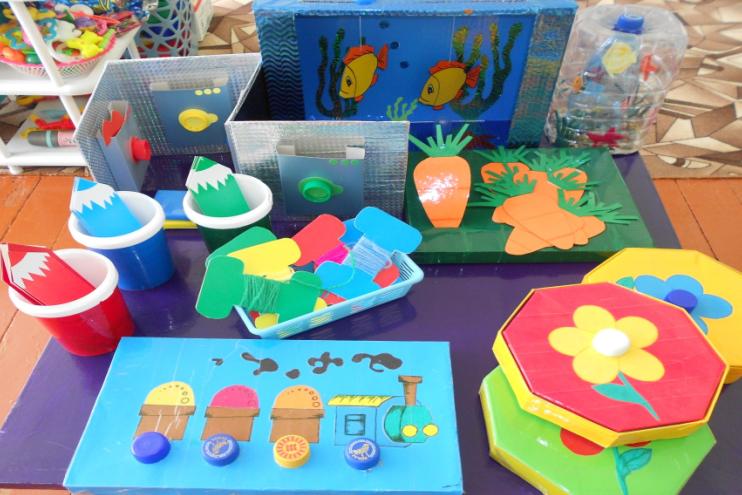 ФОТО
Поделки на развитие мелкой моторики и сенсорного воспитания
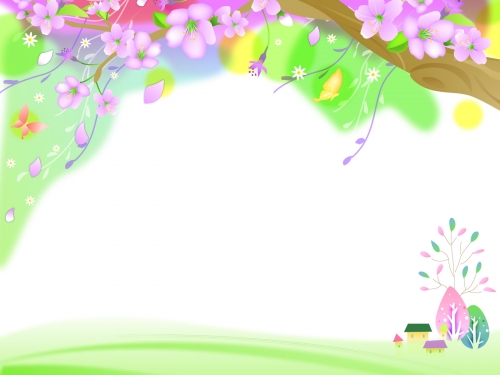 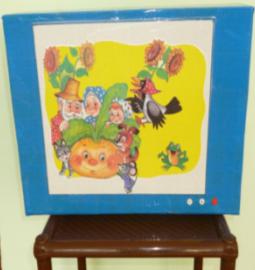 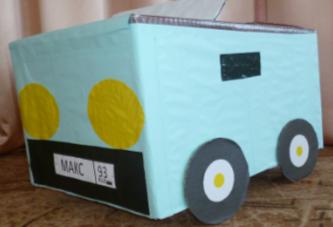 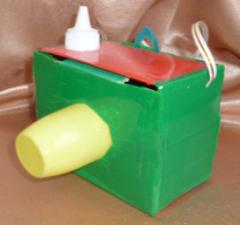 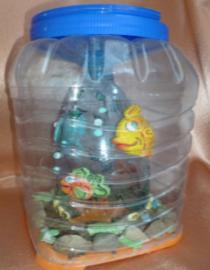 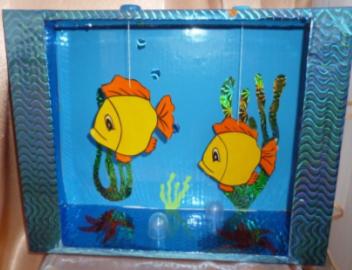 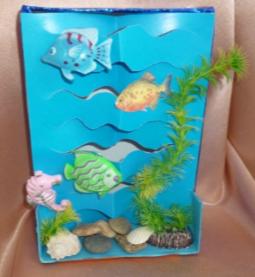 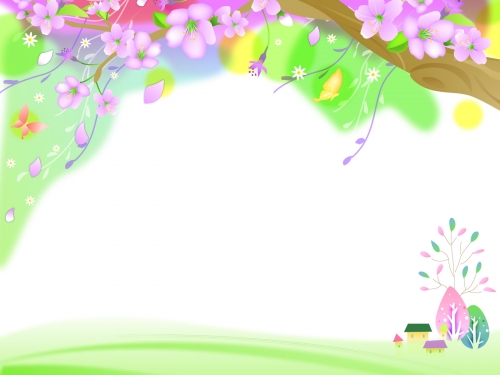 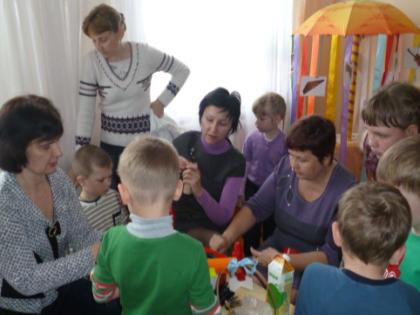 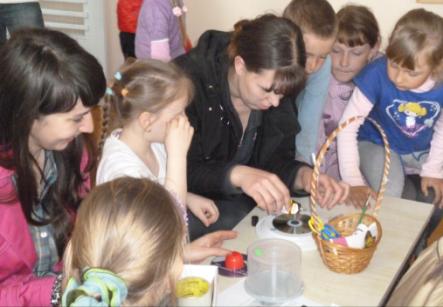 Фото с детьми при из
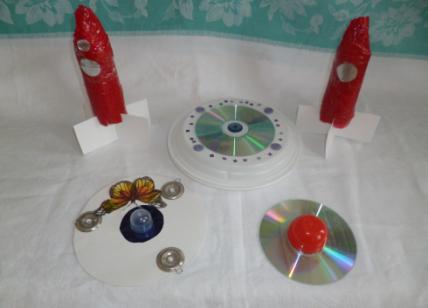 Изделие готово - и очень «ничего»,
А завтра сяду снова и сделаю ещё!
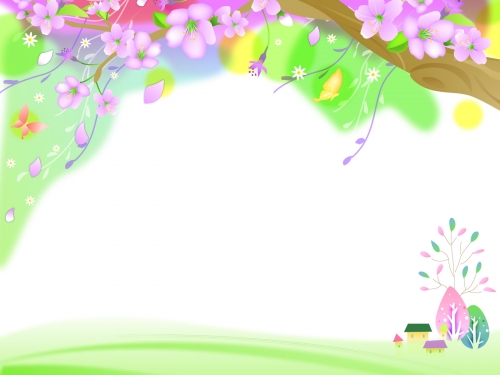 Варианты работ с бросовым материалом
Чудеса из коробок (изготовление русской гармошки);
 Работа с яичной упаковкой (изготовление элемента костюма: венок);
Использование пластиковых тар (изготовление игрушек для театра);
 Использование картонных рулонов              (изготовление зверюшек).
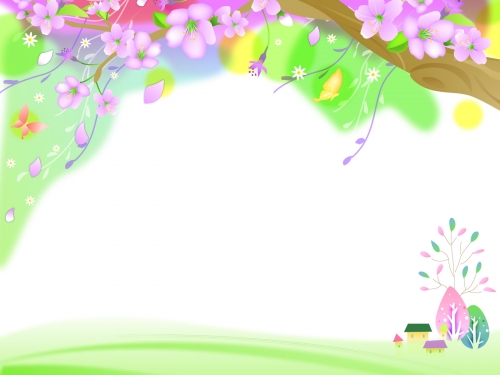 Фото гармошки
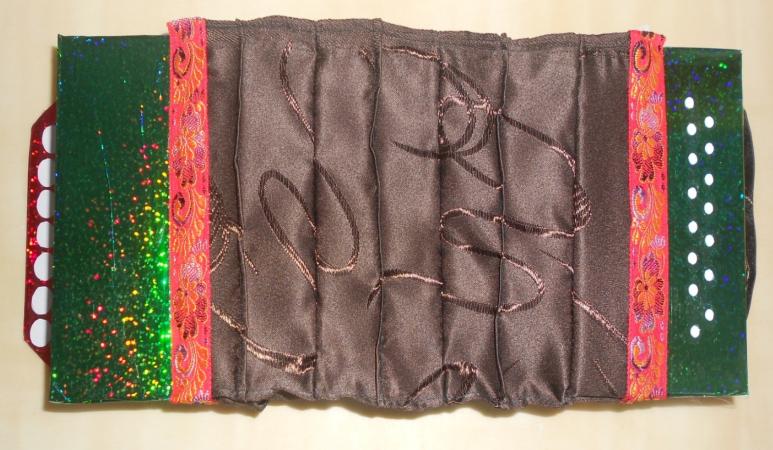 На примере игрушки из бросового материала
«Русская гармошка»
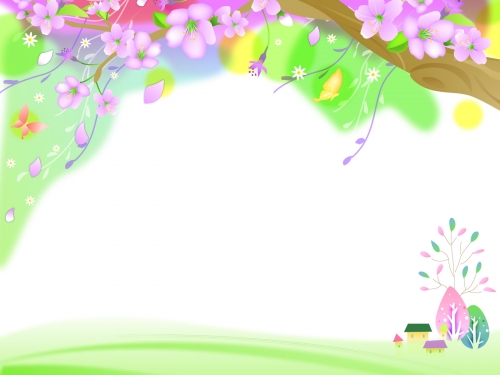 Назначение: игрушка может быть использована для постановки в танце, в театрализации, в сюжетно-ролевой игре, как экспонат выставки.
Материалы и инструменты:
Плотные коробки 2 шт.;
Ткань , нитки
 Самоклейка
 Клей (ПВА, «момент»)
 Декоративная лента		
Картон
 Ножницы, кисти
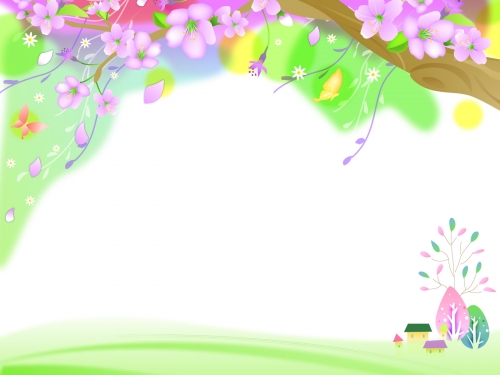 Технология изготовления:
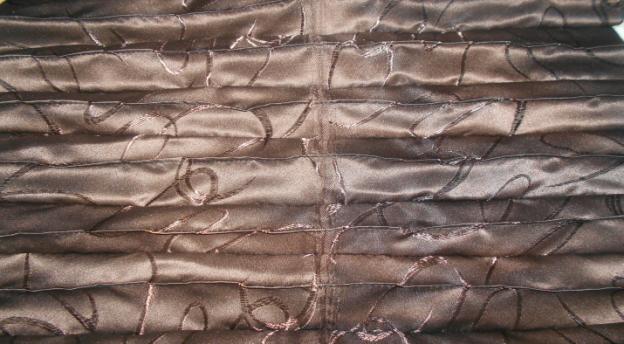 1 шаг: Взять плотную ткань длиной 30см и шириной 40см. 2 коробки (12x8см) Прострочить  заготовку,  как показано на рисунке. Ширина  полос  не должна быть более 5 см.
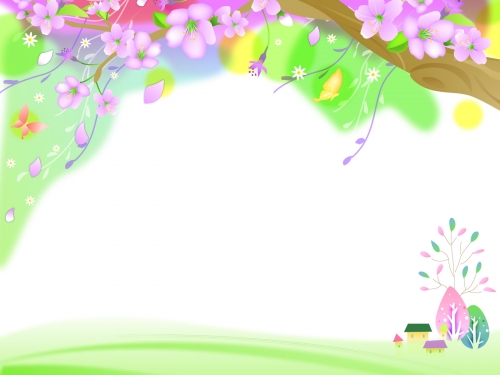 Технология изготовления:
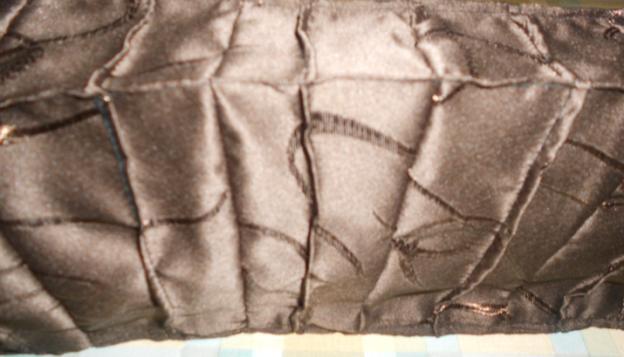 2 шаг: Ткань прострочить по 4 линиям с разных сторон.
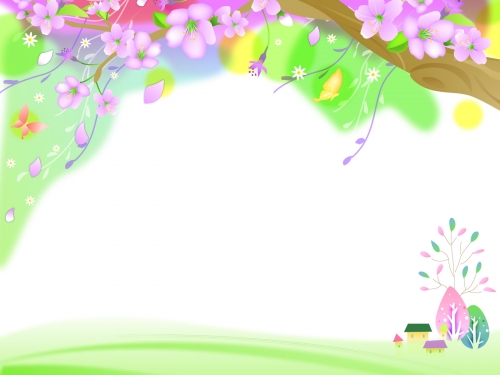 Технология изготовления:
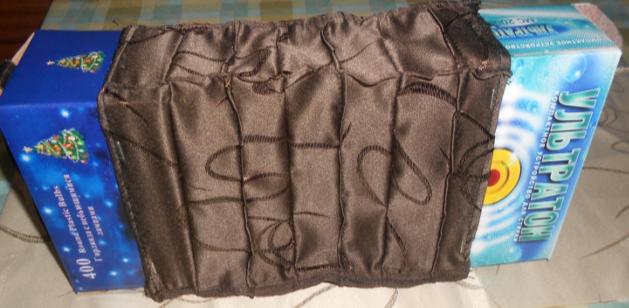 3 шаг: Собрать гармошку по рисунку. 
Меха закрепить мебельным степлером.
Вставить ремешок для левой руки. Клавиатуру для правой изготовить из линолеума (вырезать по размеру коробки, проклеить и вставить заготовку в коробку)
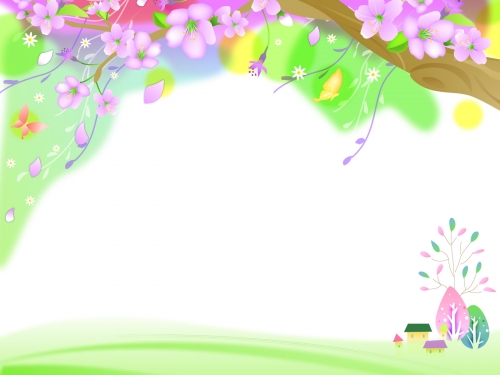 Технология изготовления:
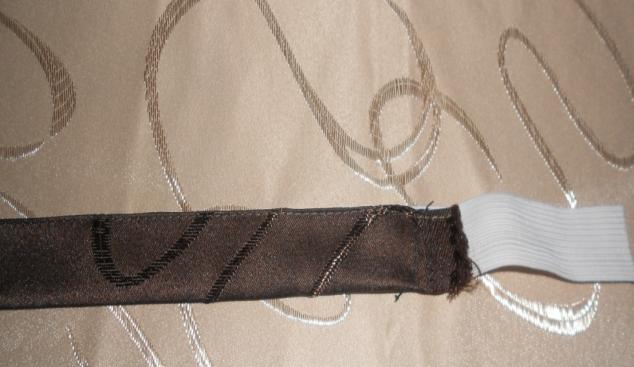 4 шаг: Для изготовления ремешка для левой руки, к тесьме пришить резинку
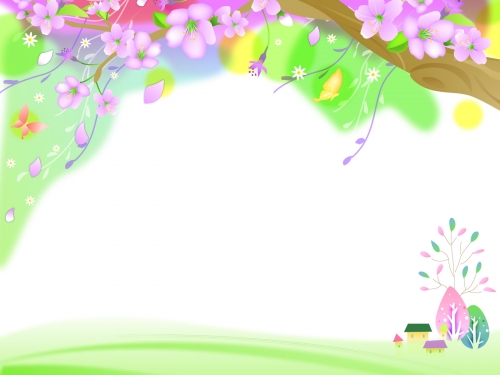 Технология изготовления:
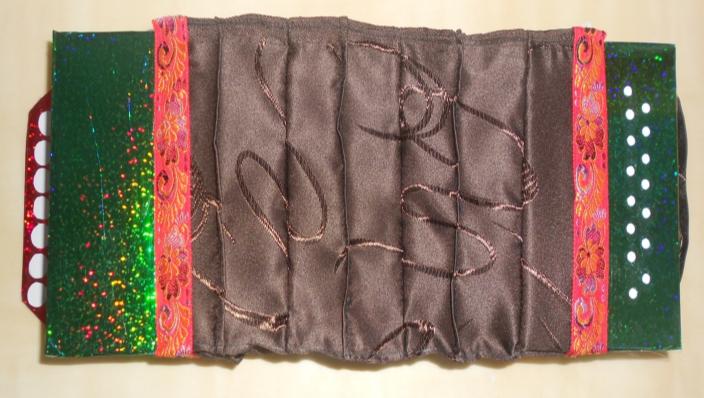 5 шаг: Украсить места соединения тесьмой. Для этого использовать клей «Момент». Кнопочки для правой и левой  руки вырезать из бумаги и  приклеить.
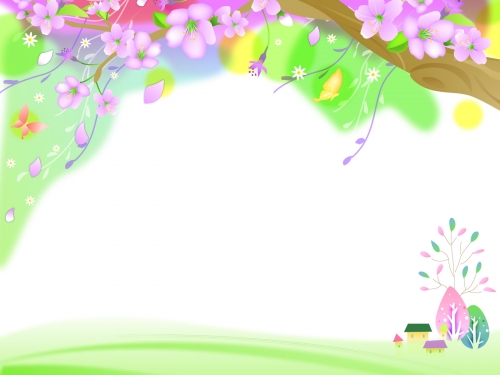 УДАЧИ ВСЕМ В ТВОРЧЕСТВЕ И НОВЫХ ИДЕЙ!!!